Markedskommunikation 66: On-line forbrug7: Digital brandpositionering8: Digitale forretningsmodellerGruppearbejde: Eksamensprojekt
forår 2019
Pillon - KU
6. On-line forbrug
7. Digital brandpositionering
8. Digitale forretningsmodeller
Gruppearbejde: Eksamensprojekt
On-line forbrug. Brandpositionering, Forretningsmodeller
Gennemgående gruppeopgave 
• Hvilke muligheder og trusler kan identificeres i jeres virksomheds målgruppes online-forbrug og -adfærd?
6. On-line forbrug
7. Digital brandpositionering
8. Digitale forretningsmodeller
Gruppearbejde: Eksamensprojekt
On-line forbrug. Brandpositionering, Forretningsmodeller
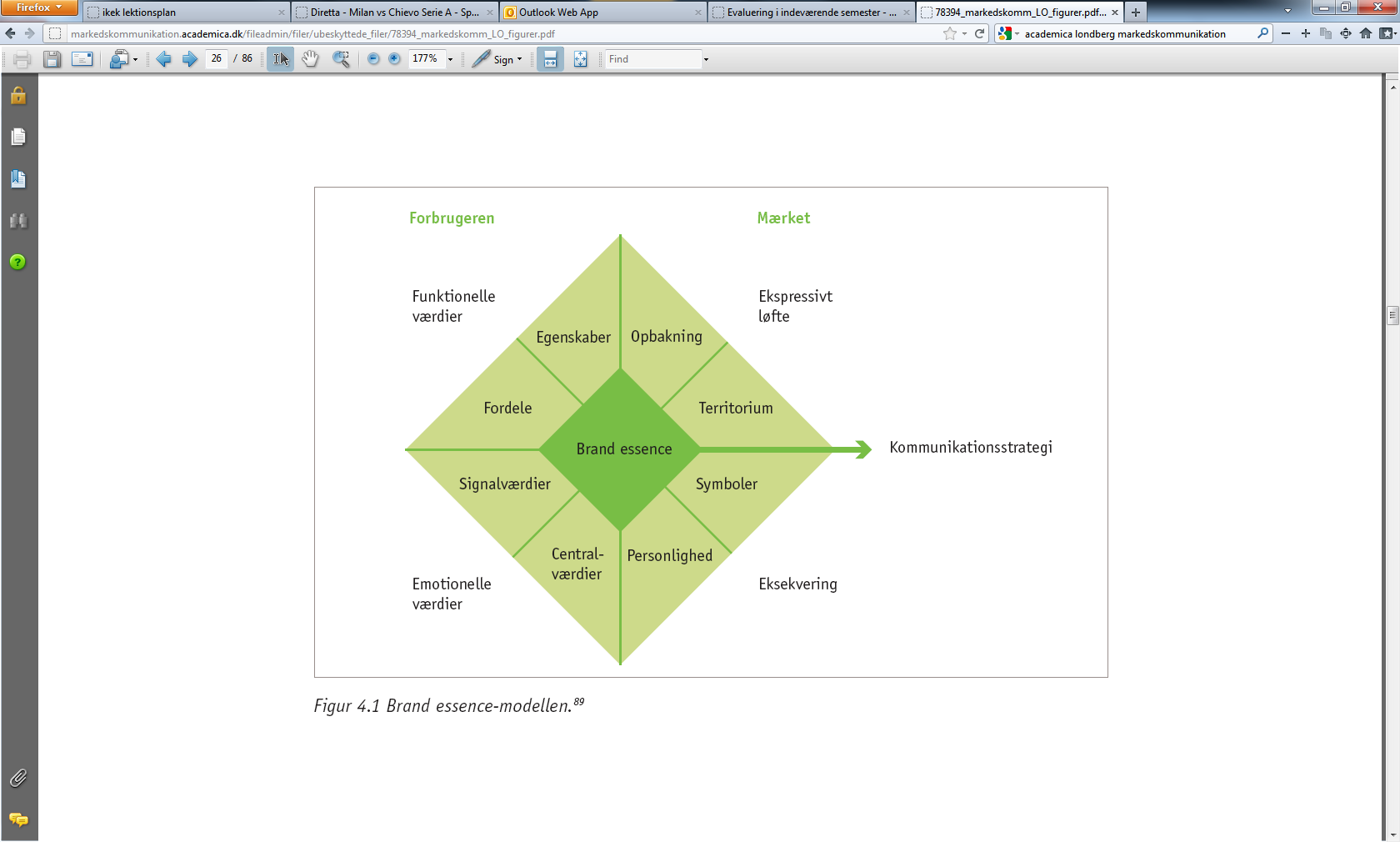 Brand-essence modellen (fra Lindberg; Markeds-kommunikation) sætter fokus på forbrugeren. 
USP (Unique Selling Proposition) fokuserer på produktet
12-03-2019
Brand Essence odel
4
Design (se også DMTK 6.3.1)
Det funktionelle aspekt: Tekniske, praktiske krav, såvel set fra brugerens som fra producentens side; ergonomi, sikkerhed, dimensioner, produktion, lagring, transport m.m. Hvordan det virker.
Det æstetiske aspekt: Udseende. Hvordan det ser ud.
Det symbolske aspekt (signalværdien): Historien. Hvad det fortæller.
6. On-line forbrug
7. Digital brandpositionering
8. Digitale forretningsmodeller
Gruppearbejde: Eksamensprojekt
12-03-2019
Brand Essence odel
5
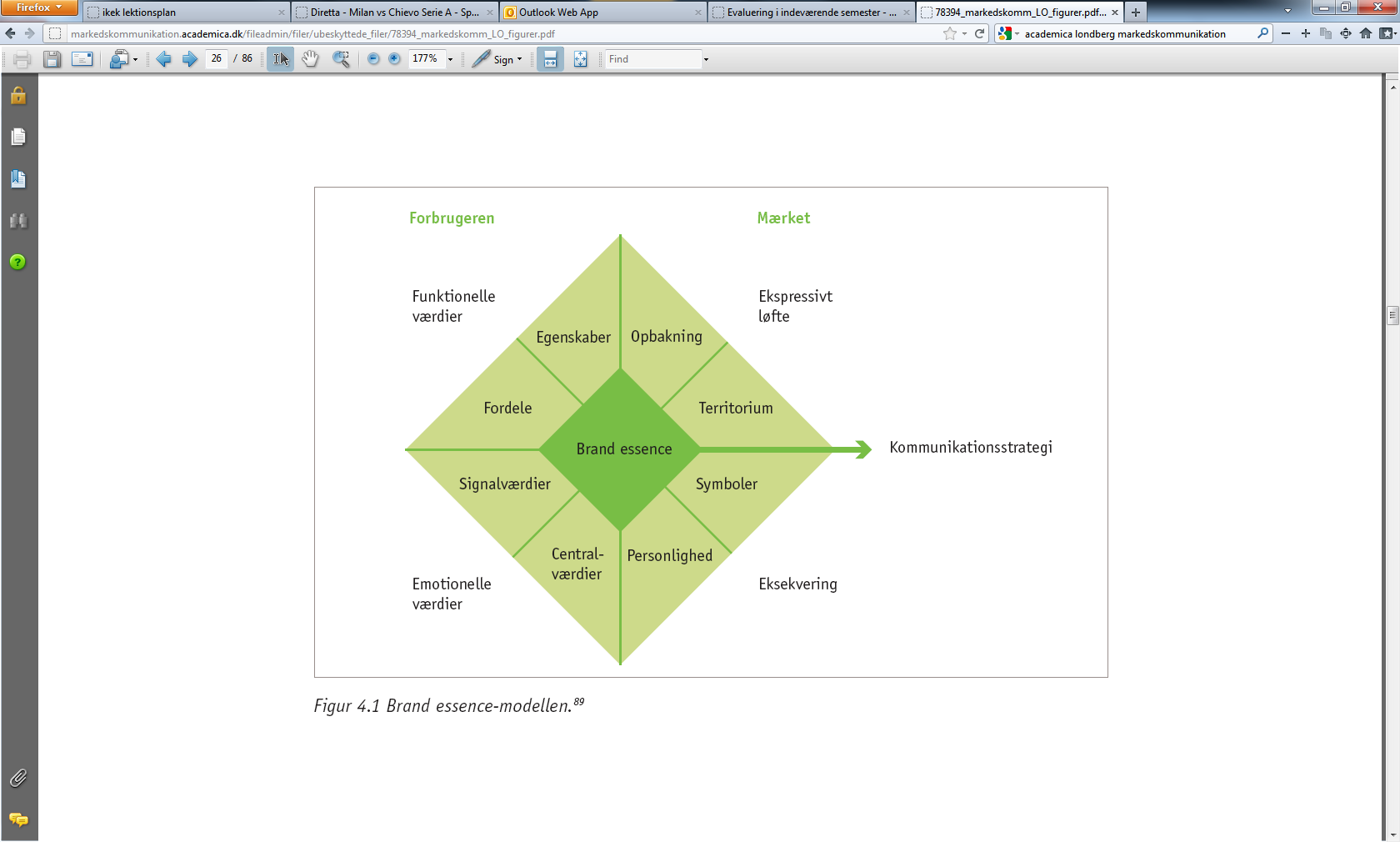 Designaspekter:
(Beviser, dokumentation)
Det funktionelle aspekt
(Markedsposition)
Det æstetiske aspekt
(Visuel identitet)
(Persona/konnotationer)
Det symbolske aspekt
12-03-2019
Brand Essence odel
6
Gennemgående gruppeopgave 
• Beskriv virksomhedens brand-personlighed, voice og tone. Er der sammenhæng mellem de tre elementer og hvis ikke, hvor skal der sættes ind for at skabe sammenhæng? 
• Find to-tre konkurrenter til virksomheden. Beskriv deres brand-personlighed, voice og tone. 
• Tegn virksomheden og konkurrenterne ind i et positioneringskort med valgfrie akser. Er der brug for ændringer for at differentiere jeres virksomhed fra konkurrenterne?
6. On-line forbrug
7. Digital brandpositionering
8. Digitale forretningsmodeller
Gruppearbejde: Eksamensprojekt
On-line forbrug. Brandpositionering, Forretningsmodeller
• Find, om muligt, andre eksempler på digitale forretningsmodeller end de fire ovennævnte. 
• Findes der andre eksempler end de beskrevne i Ansoffs vækstmatrice? 
Gennemgående gruppeopgave 
• Hvilken digital forretningsmodel, om nogen,  gør jeres virksomhed brug af? 
• Hvordan kan virksomheden evt. udvikle sig i en ny retning ved enten af gøre brug af en anden forretningsmodel og/eller af Ansoffs vækstmatrice?
6. On-line forbrug
7. Digital brandpositionering
8. Digitale forretningsmodeller
Gruppearbejde: Eksamensprojekt
On-line forbrug. Brandpositionering, Forretningsmodeller
Forbered en PowerPoint der præsenterer jeres arbejde med projektvirksomheden.
I kan tage udgangspunkt i kursets gruppeopgaver.
6. On-line forbrug
7. Digital brandpositionering
8. Digitale forretningsmodeller
Gruppearbejde: Eksamensprojekt
On-line forbrug. Brandpositionering, Forretningsmodeller